12/03/2021
1
Relative Individual DOM Efficiency
Relative Individual DOM Efficiency
Summary of Sofus Stray’s project
12/03/2021
Calibration Call
12/03/2021
2
Motivation
DOM charge response in situ does not precisely match laboratory charge response
Calibration of in situ charge response needed when simulating DOMs
We want to calibrate Relative Individual DOM Efficiency (RIDE)
12/03/2021
3
Motivation
Previously showed agreement with theory on 2012 simulation
Uses iceprod1
No anisotropy
Current goals: Get consistent RIDE values on 2016 simulation
Uses spice3.2
Includes anisotropy
12/03/2021
4
RIDE
12/03/2021
5
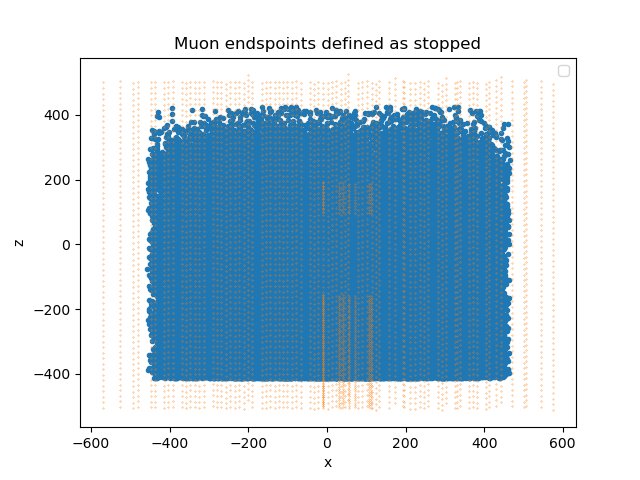 Particle light sources
The RIDE assumption only works for well modelled particle sources
In this study we focus on minimum ionizing muons
Known stopping point
Known energy
Constant light source
Approximate with stopped muons
SMT8 filter
Track endpoint.z > -400m
Track endpoint.xy > 100m from detector edge
DOM radius from track filter
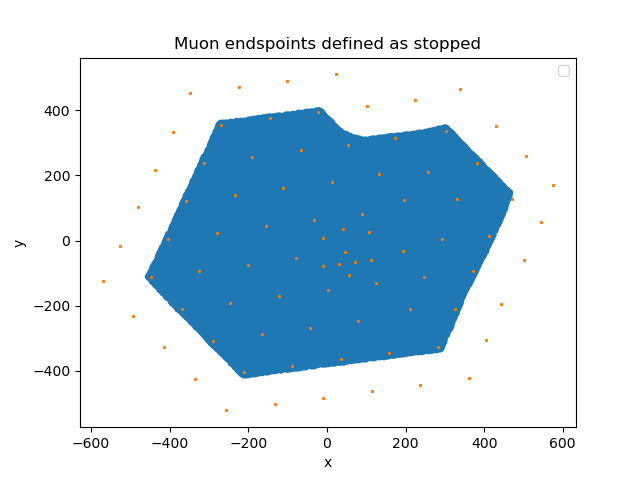 12/03/2021
6
2012 results
NQEs not quite at 1.0, HQEs still have gradient
Overall mean and std within expectations
0m < r < 130m
12/03/2021
7
Initial 2016
No gradient
HQE mean below expectations
0m < r < 130m
12/03/2021
Icelayer binning
Icelayer groups
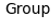 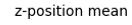 12/03/2021
9
Z-binning vs icelayers
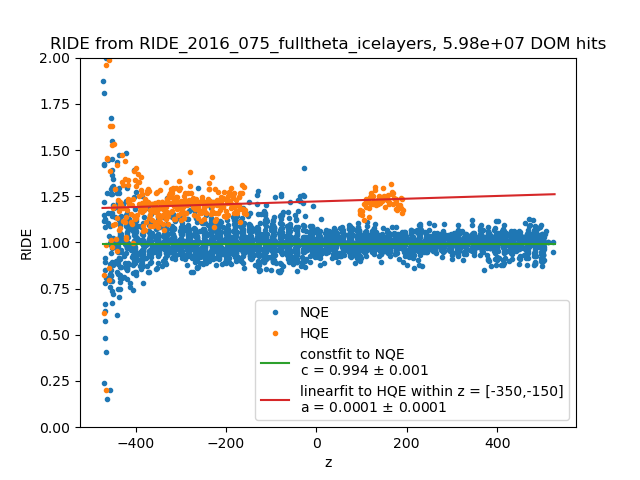 Tilted Icelayers
Z-binning
0 < r < 75
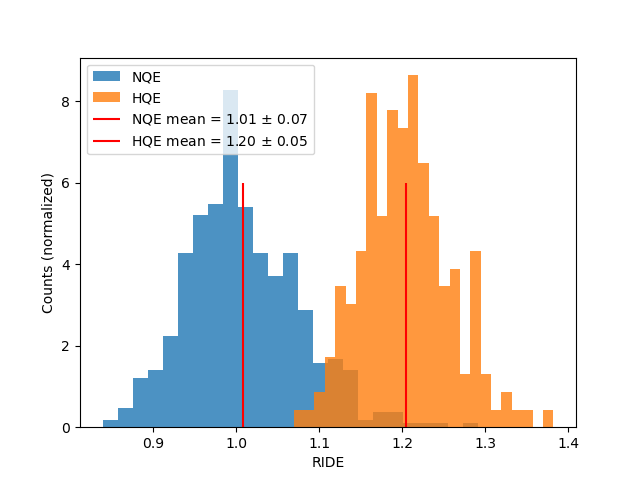 12/03/2021
10
Group analysis
Pick three separate groups in DeepCore
Find radius from track corresponding to 1.35
12/03/2021
11
Group analysis
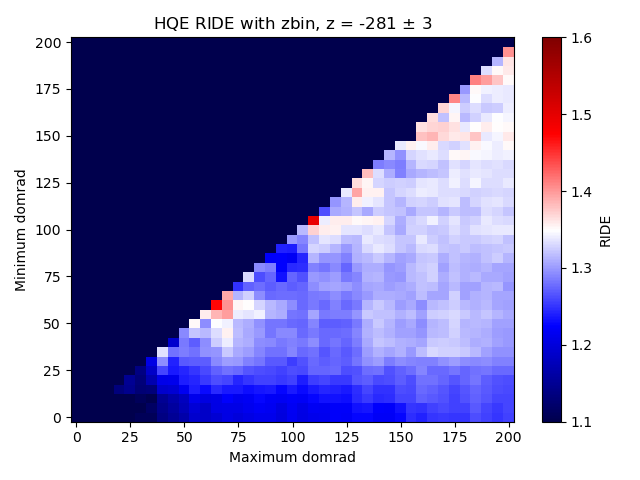 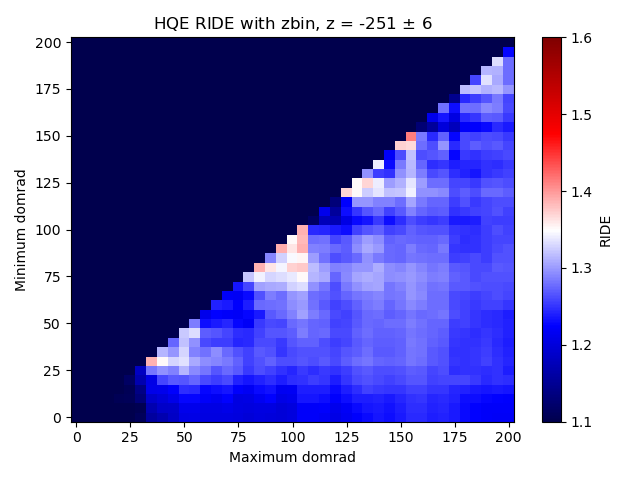 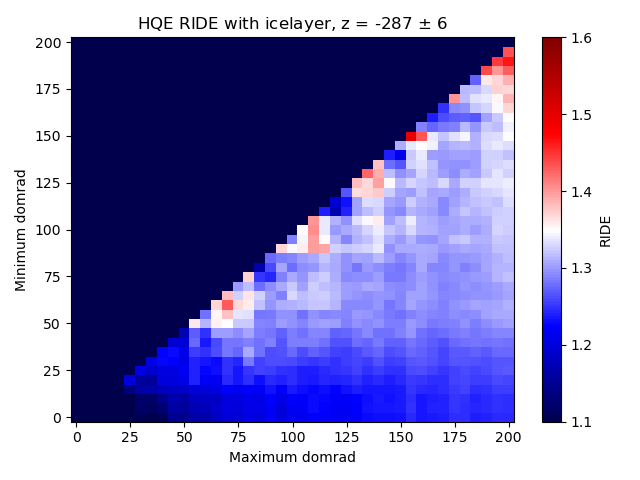 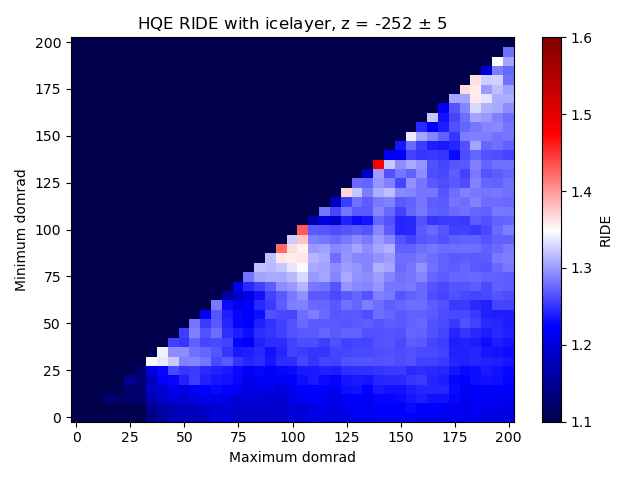 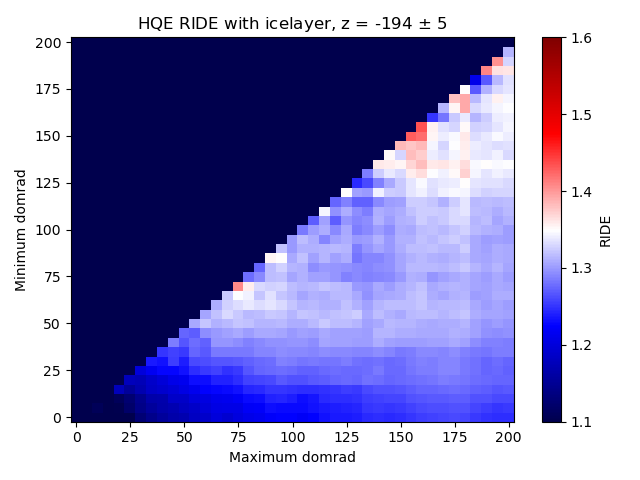 12/03/2021
12
RDE in CLSim
CLSim HQE λ-acceptance
13/02/2019 - Summer
12/03/2021
13
RDE factor
12/03/2021
14
eff_f2k factor divided out
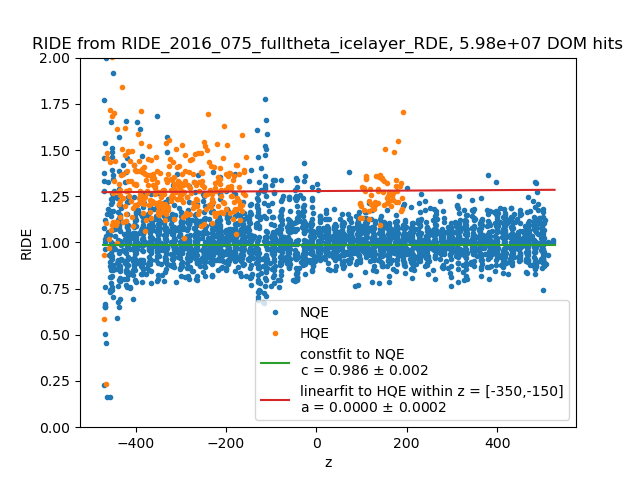 Icelayers
Z-binning
0 < r < 75
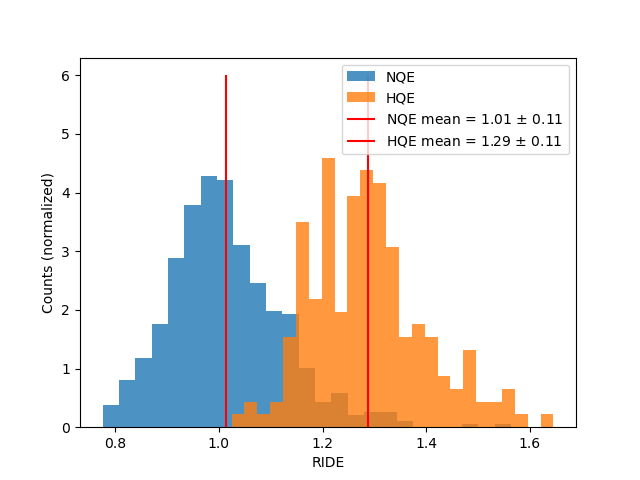 12/03/2021
15
Group analysis
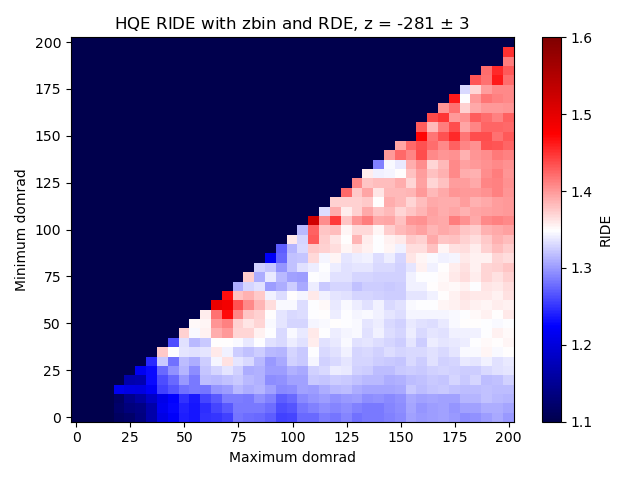 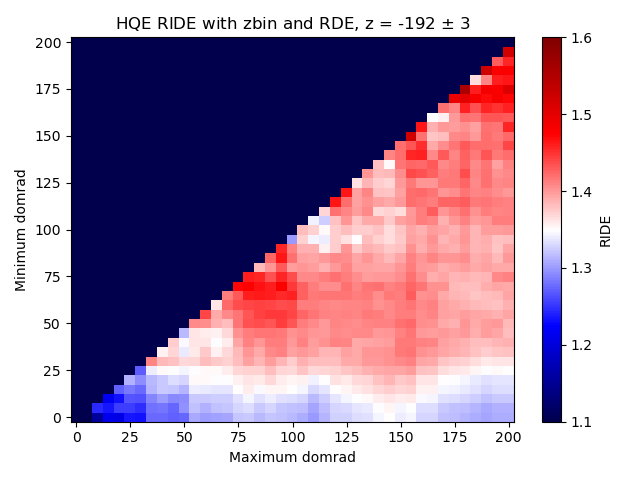 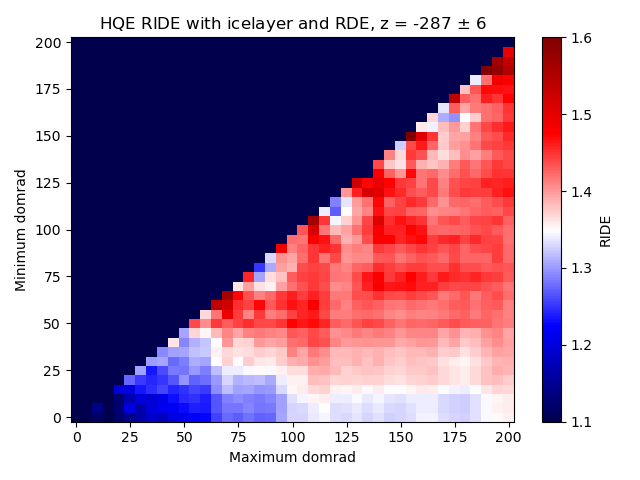 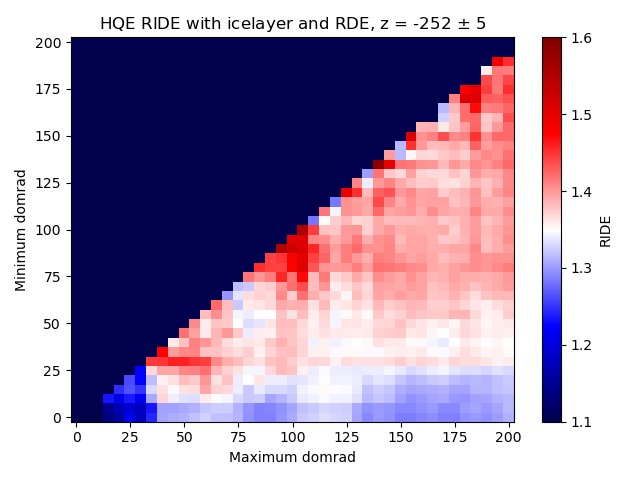 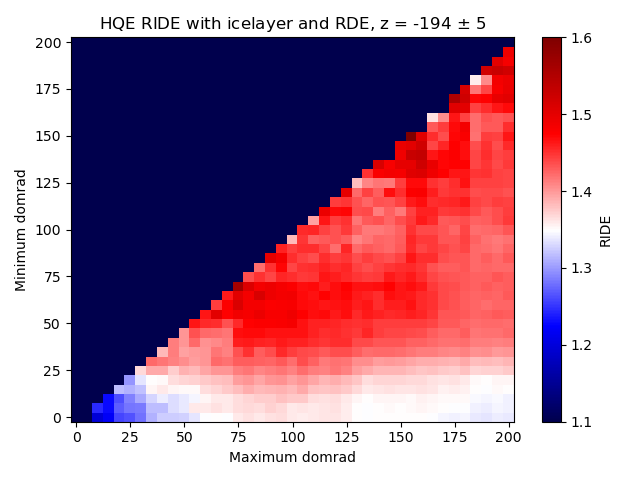 12/03/2021
16
Updated 2016
Less scatter below dust layer
HQE mean at expectations
10m < r < 125m
12/03/2021
17
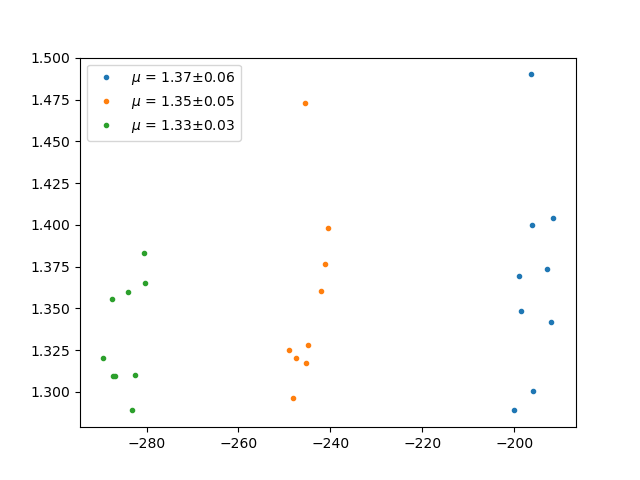 Change of focus
12/03/2021
18
Group analysis 2
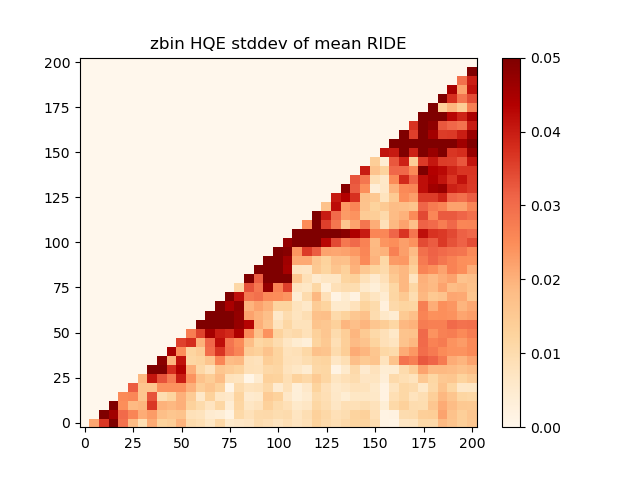 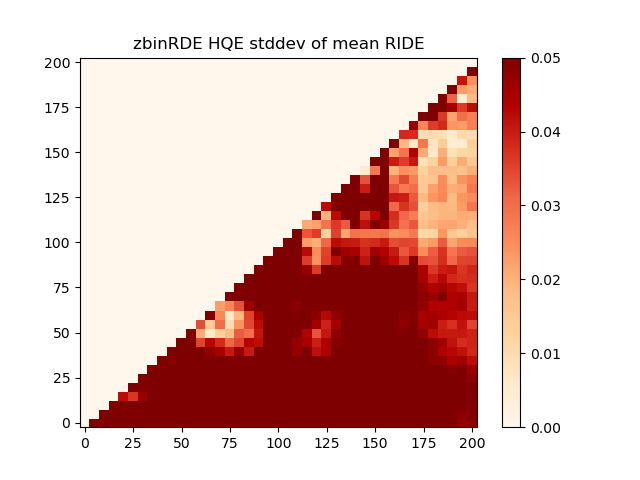 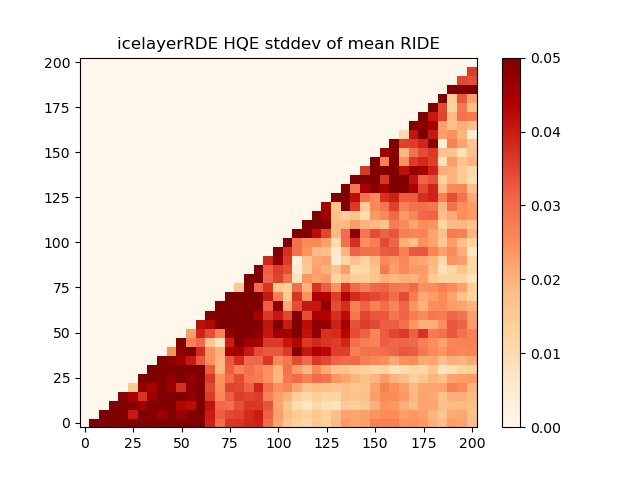 12/03/2021
19
Group analysis 2
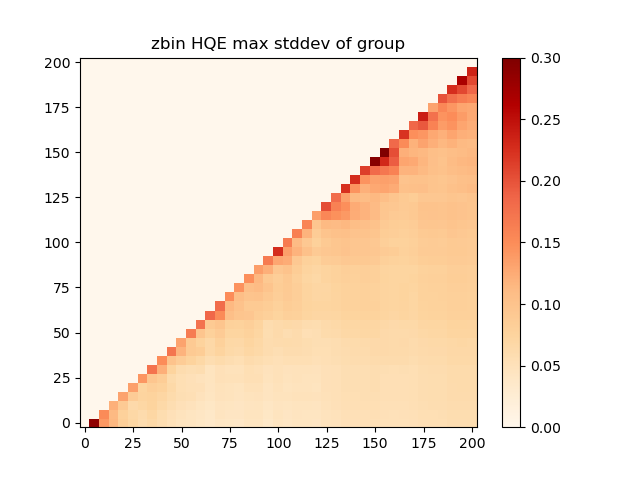 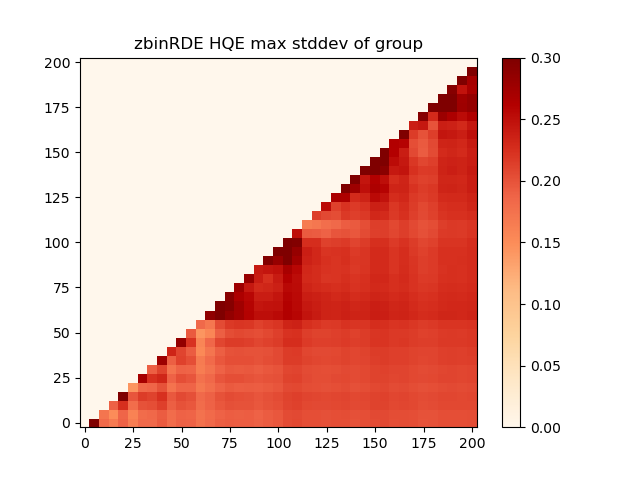 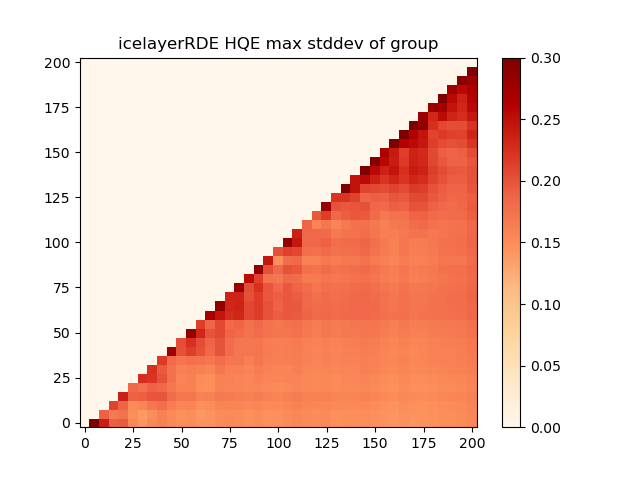 12/03/2021
20
Next steps